Think Child, Think Parent, Think FamilyExamining the success of the Northern Ireland pilot and how this supports the direction of policy in EnglandLondon 2nd December 2015Mary Donaghy, Social Care Commissioning Lead, Mental Health and Learning Disability HSC Board, Northern IrelandHugh Constant, Practice Development Manager, SCIE
Background /Context
O’Neill Inquiry
Think Family Pilot 2009-2012
SCIE
Aim
Better understanding of mental health and children’s roles and responsibilities
Improve practice through enhanced collaborative working
Introduction of Family Model
What we planned to do (2009 – 2012)…
Achievements
PTL Action Plan
Strengthened documentation-Think Family Focus
Linked with ongoing regional initiatives
Developed regional adult and children’s services joint protocol
Strengthened UNOCCINI (Appendix 1)
What we planned to do (2009 – 2012)…
Achievements continued…
Family experience and staff survey
Knowledge and Skills Framework 
Training programme for managers
Aide Memoire
Resource literature –Talking to Children
Think Family Northern Ireland Phase 2
Core business for HSCB under Children & Young Peoples Strategic Partnership (CYPSP)
Linking to current initiatives and strategic direction
Structure – Regional Think Family Sub Group
Regional Action Plan – 3 key themes
Separate Performance measurement task
Phase 2-Think Family NI - 2013
Questions…?
Think Family in recent English legislation and policy
Key messages from the guidance
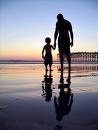 Develop services that:
Intervene early
Look at the whole family throughout the 
    care pathway
Co-ordinate and tailor support effectively
Build on family strengths and promote understanding 
Have trained staff
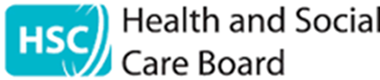 [Speaker Notes: No wrong door does not mean expertise in everything in every office.  Does mean a fresh approach to signposting, so that wherever a person goes, wherever a referral is received, the system takes responsibility to support them to the right part of a joined up support network.

Screening /Referral
Routinely and reliably identify and record information about which adults with mental health problems are parents, and which children have parents with mental health problems. Ask the right questions on the Child In Need risk screen – step-parents, for eg.  Consider referral routes into children’s services.

Assessment 
Assessment processes should take account of the whole family. Guide calls for a ‘family’ threshold criteria for access to services to take into account the individual and combined needs of parents, carers and children. Care Act - WFAx

Planning/Providing care 
Care planning needs to be flexible enough to meet the needs of each individual family member as well as the family as a whole, and staff should aim to increase resilience and address practical difficulties.  Could cover plans for a child if parent is hospitalised; could mean a referral to Sure Start,  a local carers’ group, or IAPTs.  Clarity over who will do what, when – and who’ll pay - is important.  Team Around the Family

Reviewing care plans 
Reviews should consider changes in family circumstances over time, include both individual and family goals, and involve children and carers in the process – so maybe have CPA reviews at a time when kids aren’t in school. 

Building family strengths
Children really want accessible information about parents’ illness

Workforce development 
To support the ‘think family’ approach and work across service borders.]
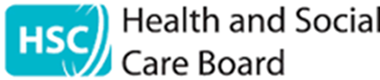 Barriers to thinking family
Challenge of interagency working
Confidence to work outside professional boundaries
Statutory thresholds
Knowledge of services
Workload
Information sharing
Regulations
Practicalities
Fear and stigma
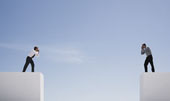 [Speaker Notes: Interagency work between adult mental health and children’s social care is difficult.
Both areas are emotive, with high levels of media attention and criticism, and operate across the NHS/local authority divide
Professionals lack confidence and willingness to assess outside area of competence: specialisation in education, law, policy and practice.  Munro calling for greater skill/better judgements in other sectors of social care 
AMH and CSC – bar set very high
Leads to partial knowledge base – professionals lack awareness of local (especially third sector) services
Straightforward issues of workload – people can be reluctant to “take on” another person’s needs
Uncertainty about information sharing, and practical difficulties 
Barrier for families – the stigma of mental illness and fear of losing children to the system.  Children’s fears need tackling by informing them of what’s going on
Professional and public barriers need breaking down]
Learning from the sites – key themes
Get sign up
Strategy
Make this a must-do
Protocols

Get information
Services
Families
Get together
Training
Champions’ groups
Steering groups
Working across the boundaries
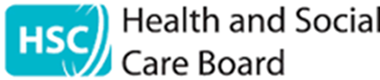 [Speaker Notes: Get managers on board; get it embedded in strategies so that there is accountability for not doing it.  Borrow if you need to.

Make sure staff and families know what’s out there
Make sure staff can appropriately share information

Get to know each other, and how you work]
Care Act 2014
Whole family assessments – reflects the Family Model: everyone’s needs affect everyone
Challenges the over-individualisation of social care
New duties regarding carers and young carers – strengthens family resilience 
Duties to co-operate for statutory services 
Greater flexibility 
More explicit focus on parenting as part of eligibility
Simplifies adult social care immeasurably
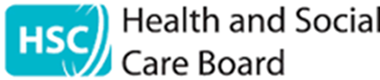 [Speaker Notes: Hopefully needs no introduction, but I’m going to focus on (cherry pick?) a few themes that highlight TCTPTF possibilities.
No family eligibility, mind
Are MH trusts getting it?]
Children & Families Act 2014
New duties to identify young carers – especially helpful for young carers of mentally ill parents?
New assessment duties for young carers – focus on education, employment and aspirations
Parent carers’ needs assessments where a child has a disability – useful as child disability can exacerbate parental mental ill-health
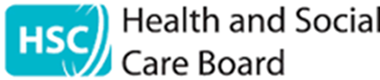 Closing the Gap
Coalition document, but Alistair Burt sees mental health as “no less a priority under the Tory majority administration”
General improvements would benefit parents 
In-patient care closer to home – vital to family cohesion
Family & Friends Test – the Jelly Baby logo
Focus on post-natal depression
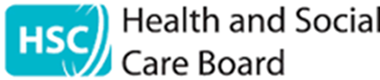 [Speaker Notes: Society Guardian interview, 14/10/15]
But…
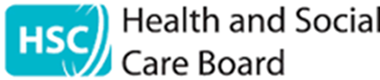 Discussion
What's working well in your area, at your level, and can you apply the learning from the NI experience to strengthen this?
Can you use the NI experience and recent legal/policy changes to help you with the challenges you face in this area, at an
Organisational level
Managerial level
Front-line level?
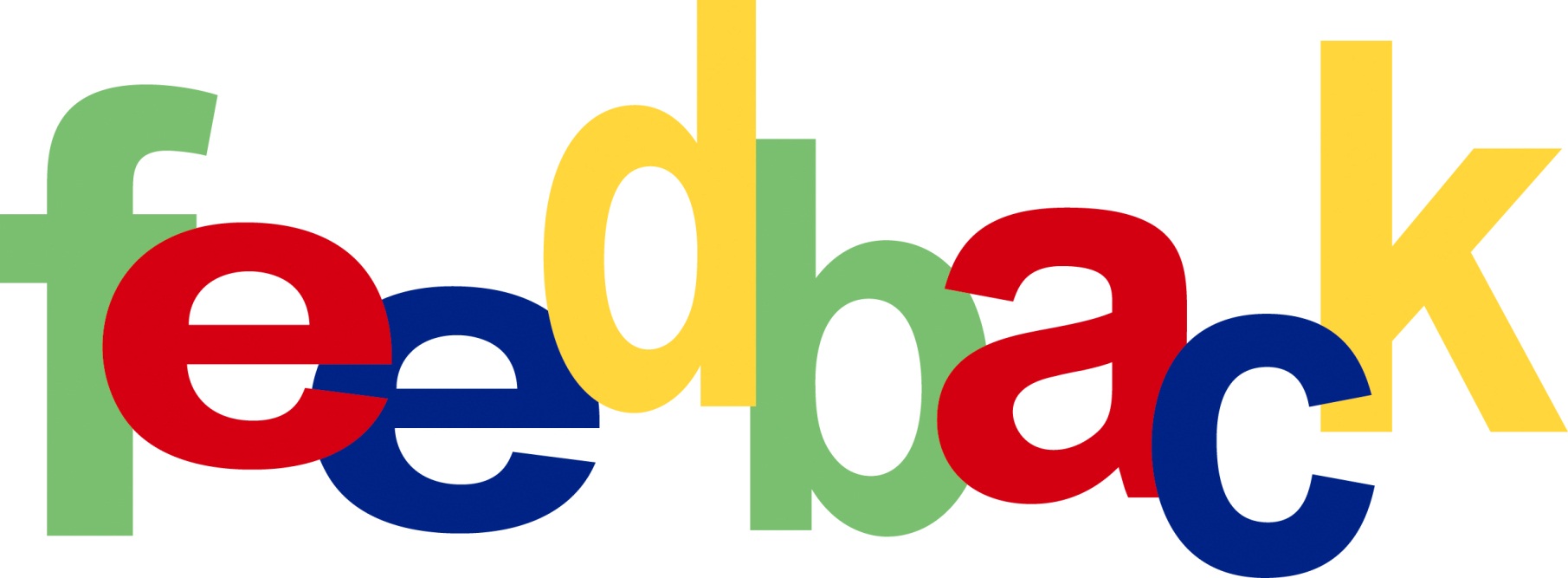 Further information
Mary Donaghy
Email: mary.donaghy@hscni.net
Hugh Constant
Email: hugh.constant@scie.org.uk
www.scie.org.uk
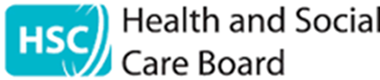